8
Физика
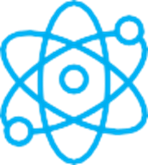 Класс
Тема:

Понятие об  
электрическом токе
Тесты:
1.	Какая частица имеет положительный элементарный заряд?
А) нейтрон;    Б) электрон;     В) α-частица;     Г) протон.
3.    Капля ртути с отрицательным зарядом -3 нКл присоединилась к капле ртути с зарядом 6 нКл. Каков заряд полученной капли (нКл)?
А) 2;          Б) –2;            В) 3;            Г) -3.
5.   С какой силой взаимодействуют два заряда с зарядом 4 нКл и 10 нКл, расположенные в вакууме на расстоянии 
2 см друг от друга (мН)?
А) 20;              Б) 10;               В) 4,5;               Г) 0,9.
3 нКл
Решение тест №5
Решение:
Дано:
k
r = 2 см
F - ?
(Н)
Ответ: 0,9 мН
Тесты:
7.   Как изменится сила взаимодействия двух точечных зарядов, если количество и расстояние каждого из них будет увеличена в 2 раза?
А) увеличится в 2 раза;          Б) уменьшится в 2 раза;
В) уменьшится в 4 раза;        Г) не изменится.
9.   Подвешенный на нити положительно заряженный шарик, в однородном электрическом поле, отклоняется от вертикали вправо. В какую сторону направлен вектор напряженности электрического поля?
  А) вертикально вверх;                 Б) вертикально вниз;
  В) горизонтально вправо;          Г) горизонтально влево.
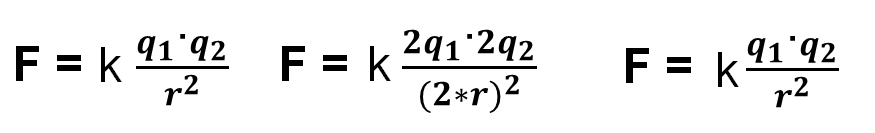 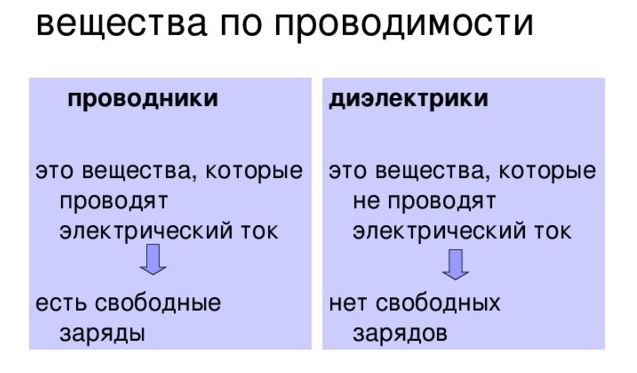 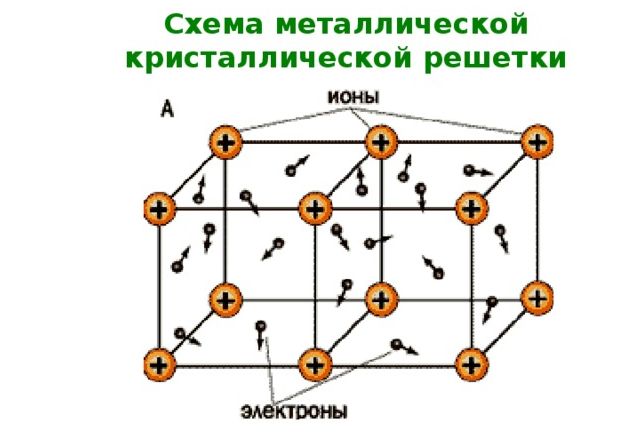 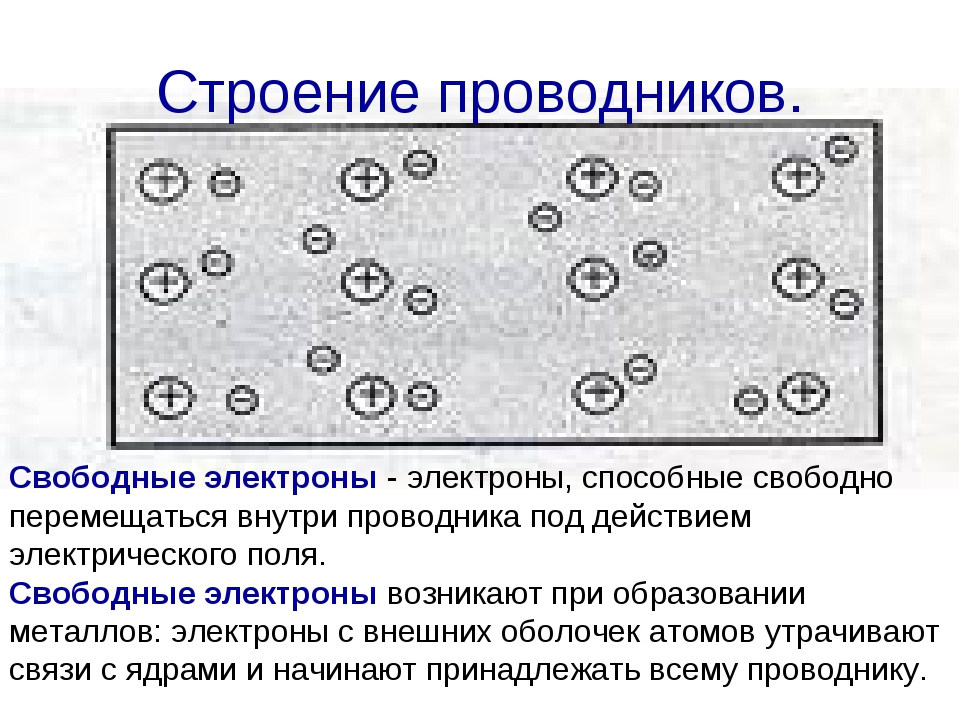 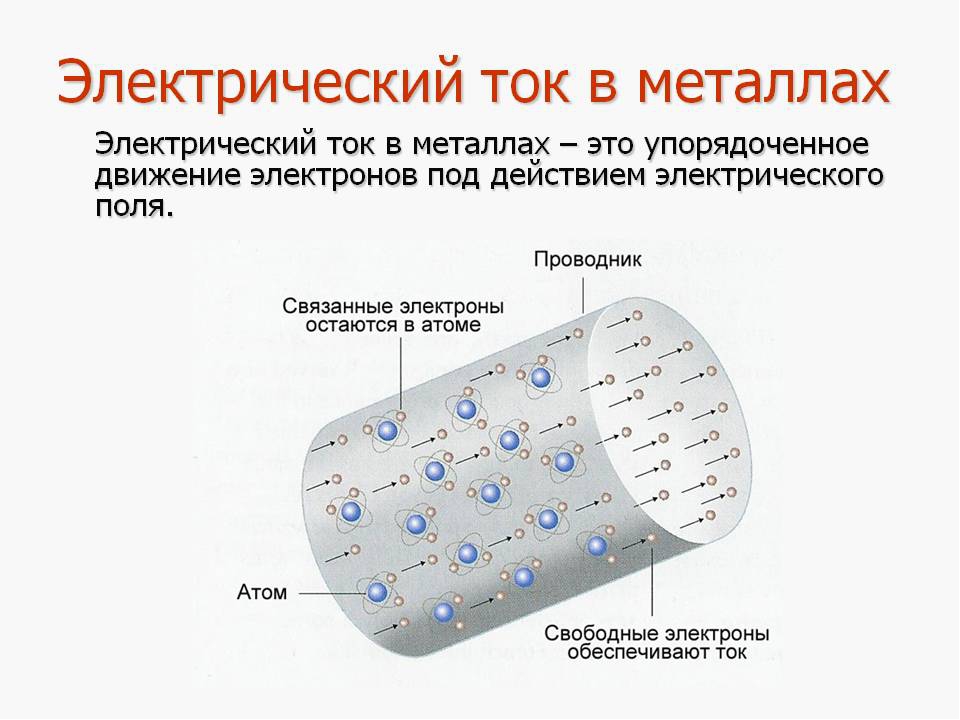 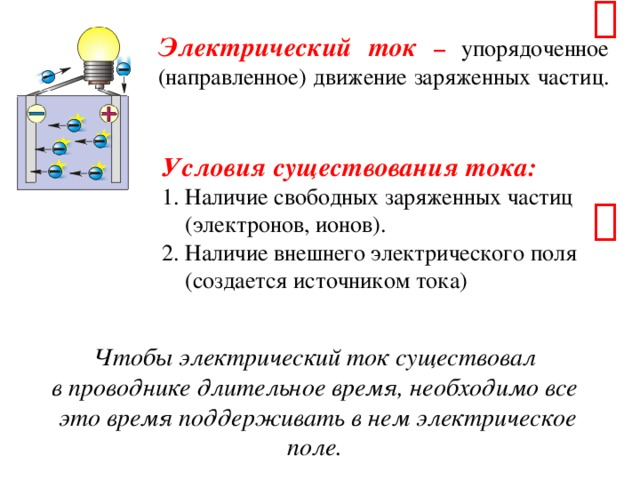 Упорядоченное движение заряженных частиц,
т.е. поток, называется электрическим током.

Слово «ток» произошло от слова «поток».
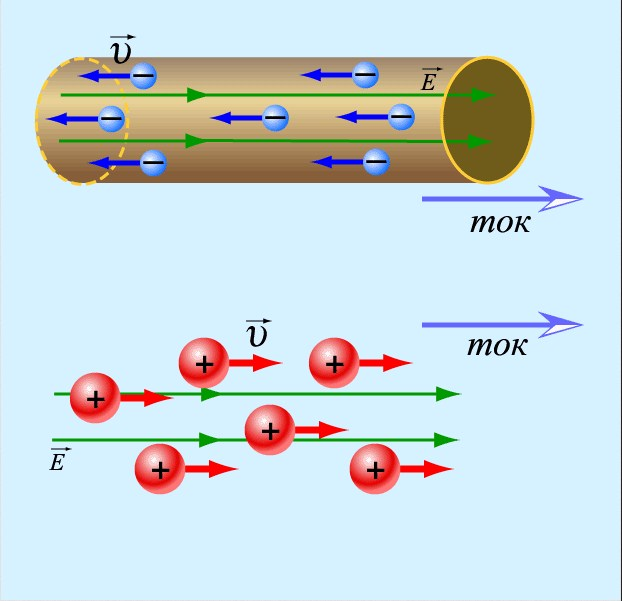 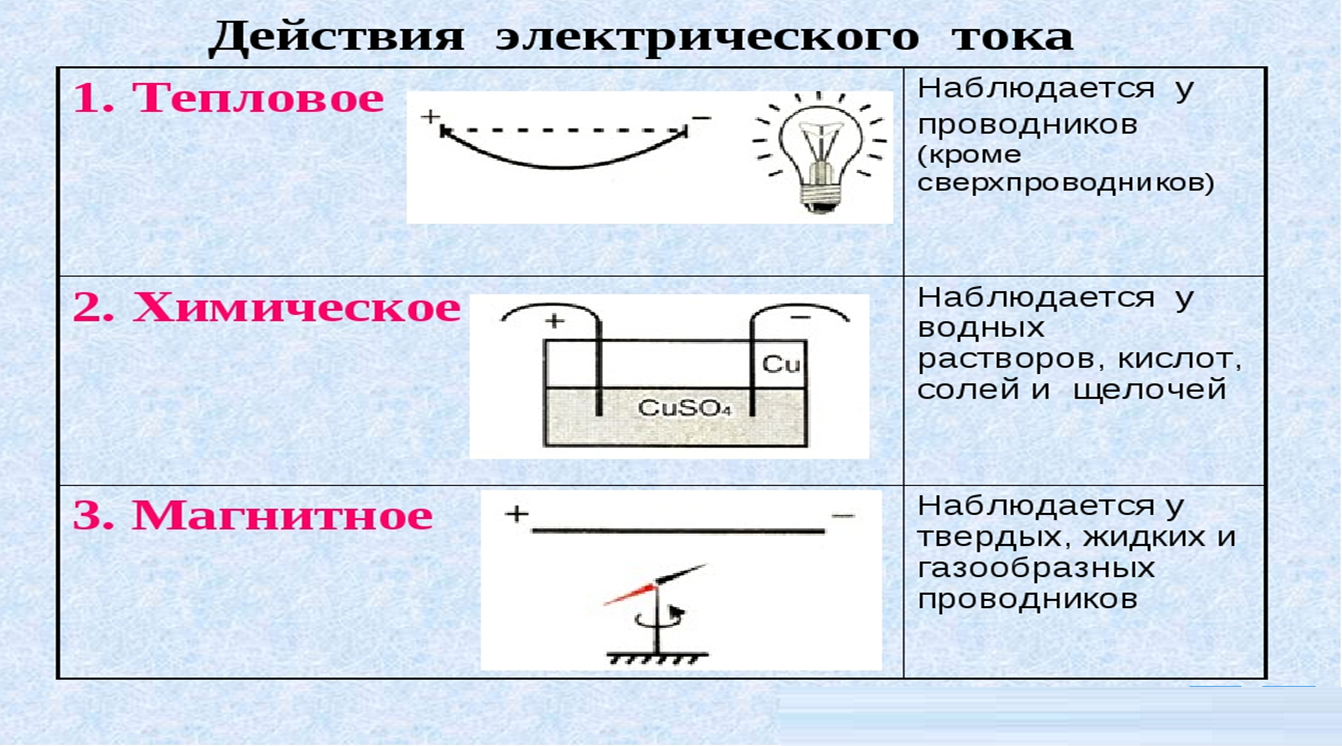 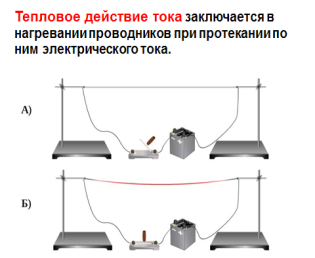 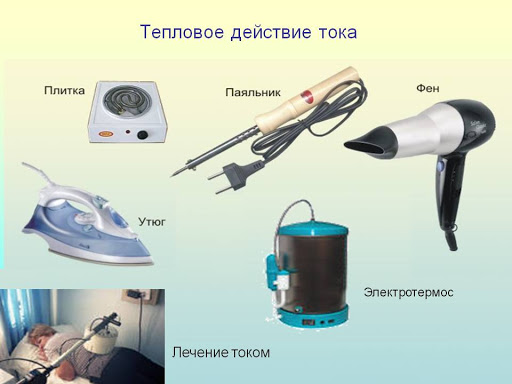 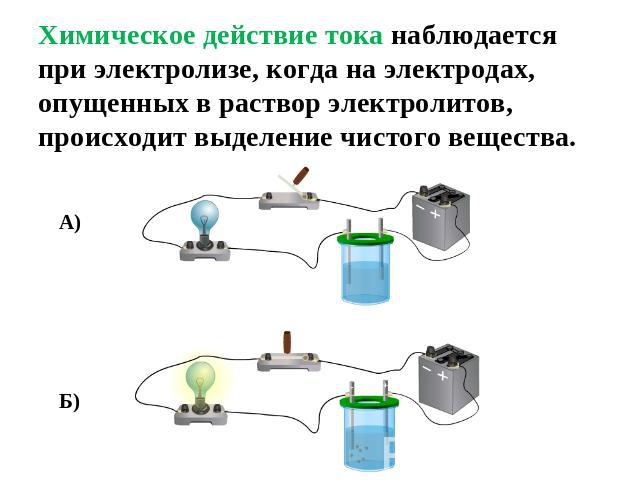 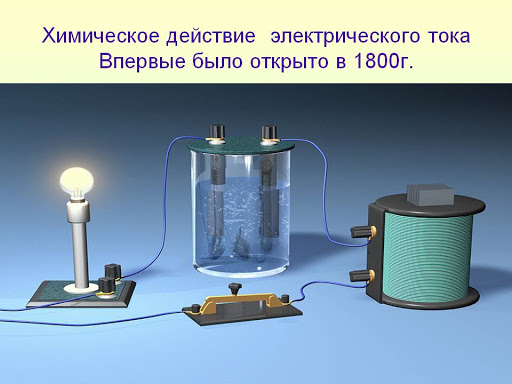 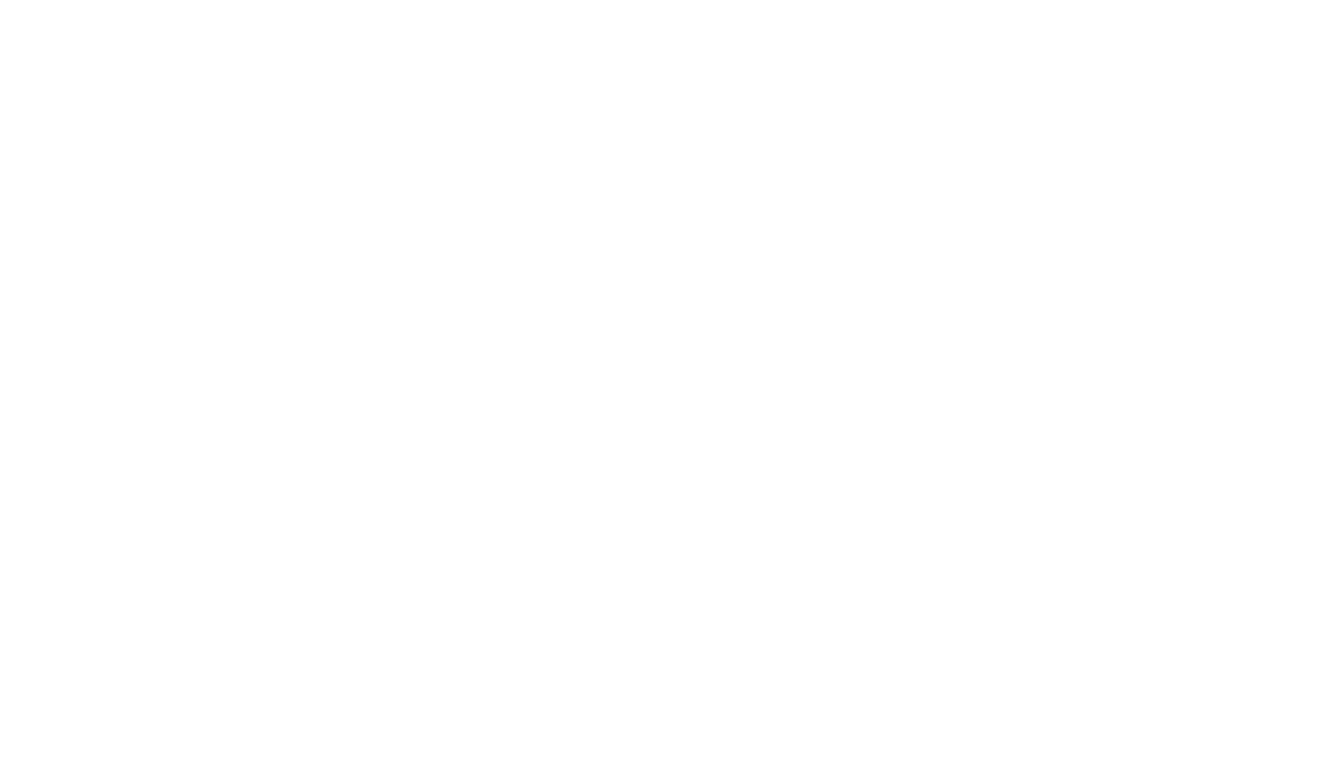 Магнитное действие электрического тока. Проводник, по которому идет ток, приобретает магнитные свойства и, подобно обычным магнитам, начинает притягивать к себе металлические предметы.
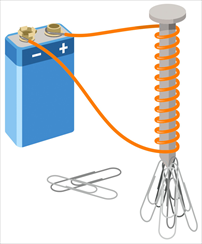 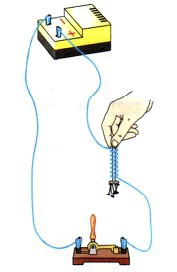 Воздействия электрического тока:
1. При прохождения электрического тока через проводник он нагревается (однако сверхпроводник не нагревается).
2. При прохождении электрического тока через электролит его химический состав изменяется.
3. При прохождении электрического тока через проводник, вокруг проводника появляется магнитное поле.
Задание:
Прочитать § 9
Ответить на вопросы ( стр. 34 )